Потенциални рискове от тормоз и насилие на работното място. Видове тормоз и насилие на работното място.София, 07 юни 2022
Диана Георгиева
Център за развитие на устойчиви общности
Тормозът на работното място е форма на дискриминация. 

А българското законодателство забранява всяка пряка или непряка дискриминация, основана на следните признаци: пол, народност,човешки геном, гражданство,религия и вяра, политическа принадлежност, имуществено състояние, сексуална ориентация, раса, етнос, образование, произход,убеждения, обществено положение, възраст, семейно положение, физическо или психическо увреждане и др. 

Съгласно чл. 5 от Закона за защита от дискриминация (ЗЗД), тормозът на основа на изброените признаци се смята за дискриминация.

Следователно „тормоз на работното място“ е всяко нежелано поведение на основата на посочените дискриминационни признаци, изразено физически, словесно или по друг начин, което има за цел накърняване на достойнството на тормозеното лице и/ или създаване на враждебна, обидна или застрашителна за него среда.
16 % от жените в ЕС заявяват, че най-сериозното насилие от страна на непартньор се е случило на работа.
63 % от жените работници в транспорта в цяла Европа са преживели насилие по време на работа, а една четвърт считат тормоза за част от работата си 
Работниците, ангажирани в обслужването и продажбите, които са предимно жени, страдат от насилие и злоупотреба "значително по-често" от други
Източник: https://www.etuc.org/en/pressrelease/iwd-workplace-violence-missing-eu-action-0
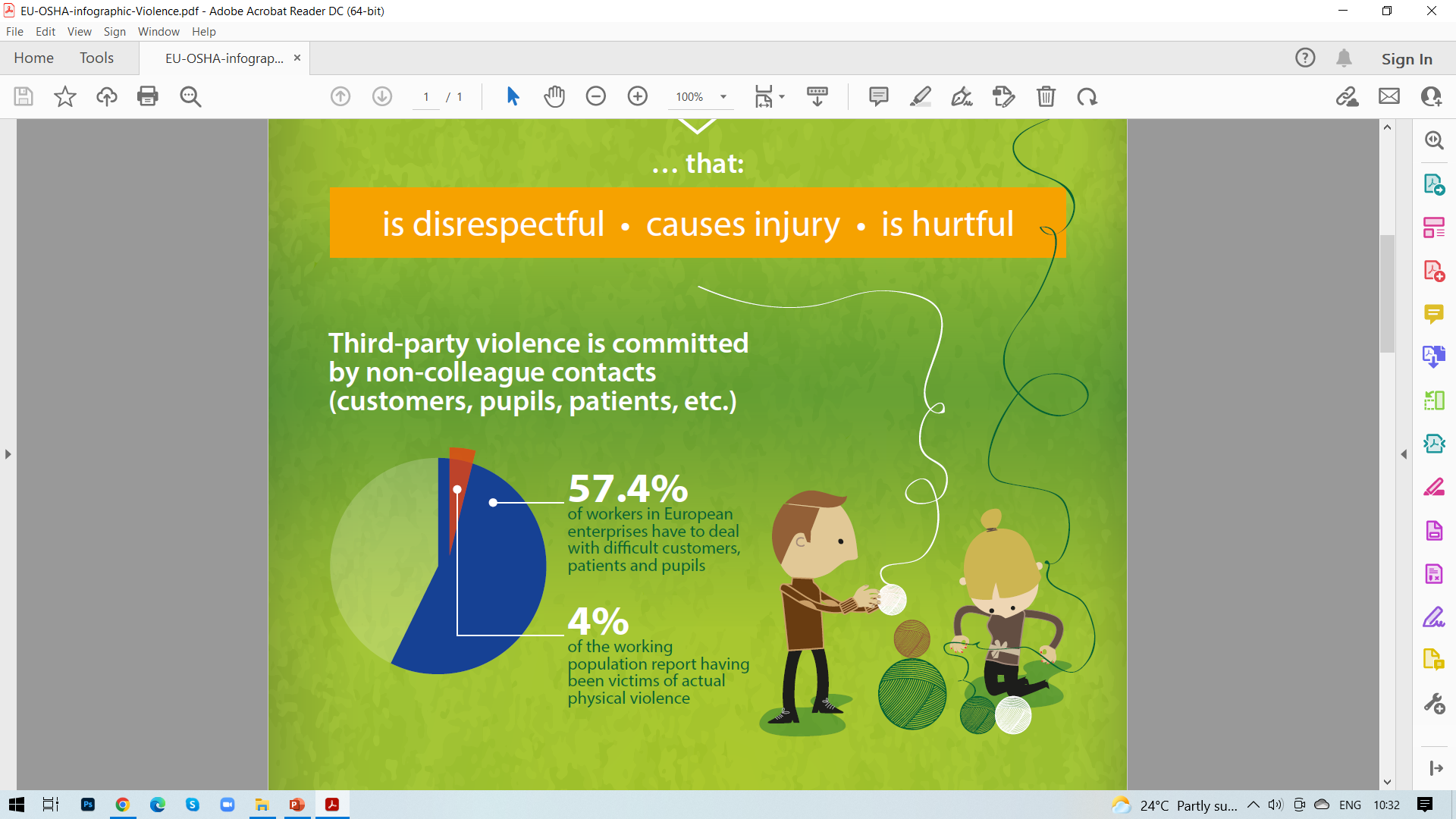 Насилието може да бъде както вътре в организацията, така и при контакт с външни хора :

На йерархично ниво – ръководител – подчинен 
Между колеги 
Насилие от трета страна (Source: European Agency for Safety and Health at Work)
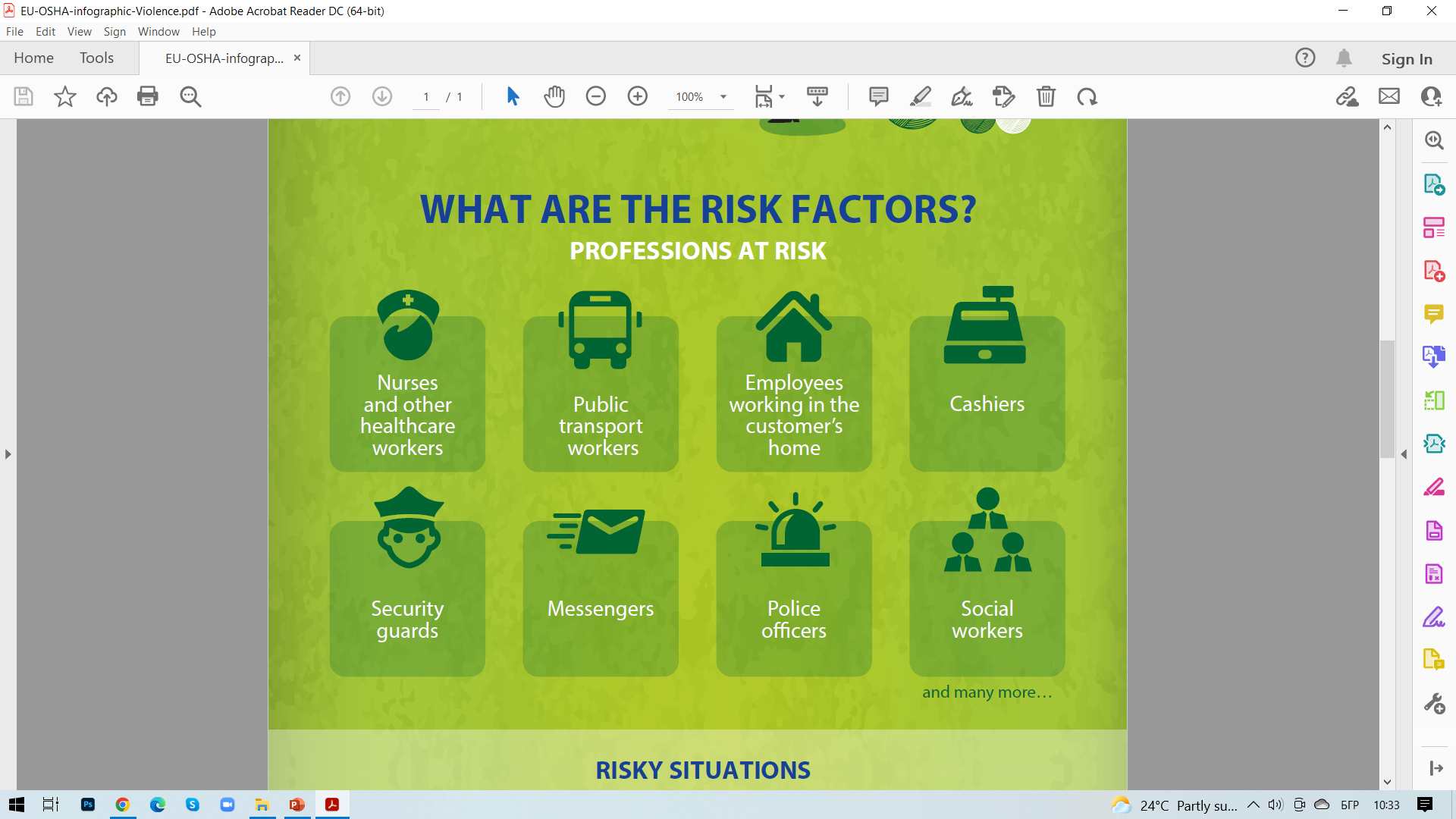 Какви могат да бъдат причините и кой може да бъде насилник :
Източник : « Workplace Violence – Issues in Threat Management» by Christina M. Holbrook, David E. Bixler, Eugene A. Rugala, Carri Casteel
Видове насилие и тормоз на работното място:

1. Дискриминационен тормоз

2. Сексуален тормоз

3. Враждебна работна среда/ психически тормоз
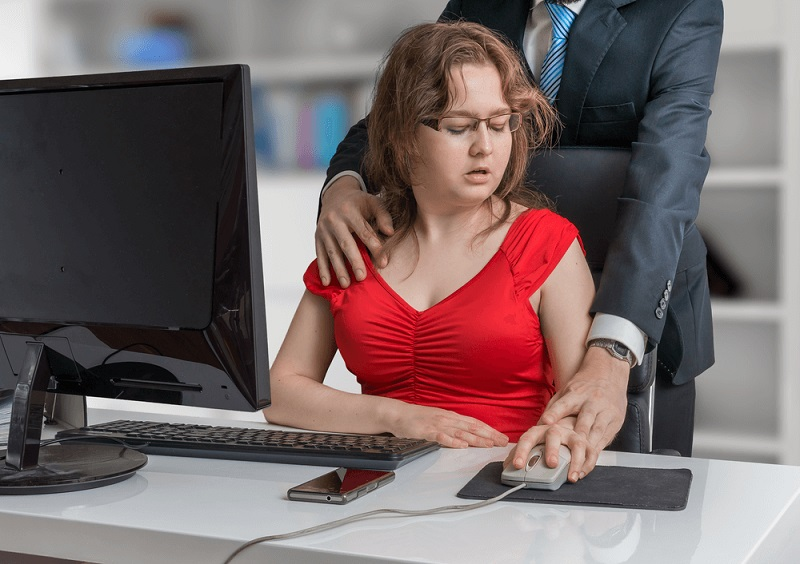 Сексуален тормоз и насилие
(ще бъде разгледана темата по-подробно в 
следобедната
сесия)
2. Кибер тормоз

Covid-19 пренася сексуалния тормоз на работното място и онлайн
https://www.formpl.us/blog/workplace-harassment
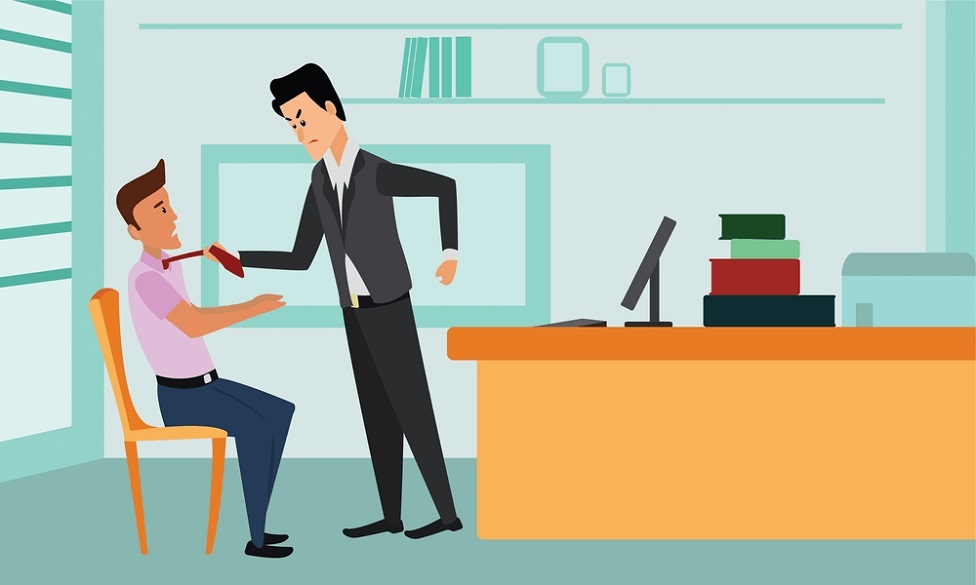 3. Насилие на работното място 
или тормоз (bullying)
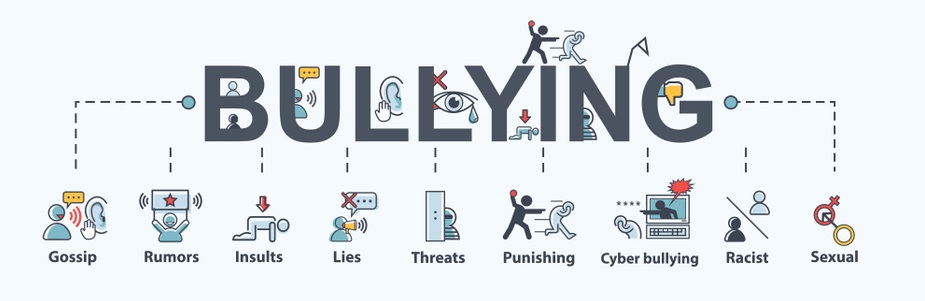 4. Тормоз на интервю за работа
5. Незаконни/Наказателни задължения по време на работа 


6. Мобинг – психически тормоз на работното място
Темата за насилието и тормоза на работното място е и в пряка връзка с тенденцията за осигуряване на многообразие на работното място – Харта на многообразието - https://diverse-bg.eu/
Въздействие на насилието на работното място за служителите и работодателите, ако се работи по проблема
https://www.endvawnow.org/en/articles/1932-impact-on-the-workplace-and-on-employers.html
БЛАГОДАРЯ ЗА ВАШЕТО ВНИМАНИЕ